Формирование представлений об окружающем  мире у детей младшего дошкольного возраста с моторной алалией
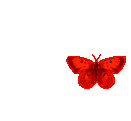 Градова М.А. учитель-дефектолог 
МУ Центр «Содействие»
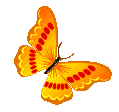 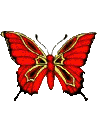 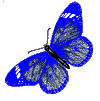 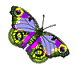 Речь является важнейшей психической функцией человека. 
Овладевая речью, ребенок приобретает способность к понятийному мышлению, 
к обобщенному отражению окружающей действительности, к осознанию, планированию и регуляции своих намерений и действий. 
                                                         (Р.Е. Левина)
Алалия – отсутствие или недоразвитие речи вследствие органического поражения речевых зон коры головного мозга 
во внутриутробном или раннем периоде развития ребенка
Моторная алалия  – это системное недоразвитие экспрессивной речи центрального органического характера, обусловленное несформированностью языковых операций процесса порождения речевых высказываний при относительной сохранности смысловых и сенсомоторных операций 

Моторная алалия представляет собой сложный синдром, комплекс речевых и неречевых симптомов, отношения между которыми являются неоднозначными. В структуре речевого дефекта при моторной алалии ведущим являются языковые нарушения
Клиническая картина ребенка с моторной алалией
Ребенок молчалив
Употребление однословных предложений
Общается жестами, иногда в сопровождении
голосовых реакций
В звукопроизношении отмечается неопределенность, нет четкой и постоянной артикуляции
Моторная неловкость и сниженная координация движений
Многозначность лепетных слов
Не стремиться к речевому общению
Отсутствие понимания грамматических форм слов
Практически отсутствует собственная речь
Отсутствие критического отношения к своему дефекту
Речевая стимуляция снижена
Лепетные слова сопровождаются мимикой, некоторые мимические знаки закрепляются
Основные направления и содержание коррекционно-педагогической работы при моторной алалии
Развитие речи
Развитие личности
Развитие сенсорных и двигательных возможностей
Организация работы с моторными алаликами
Раннее начало работы
Создание благоприятных для развития речи ребенка условий, исключить возможное травмирующее воздействие окружающей среды
Связь работы над речью с предметно-практической и игровой деятельностью ребенка
Строгая дозировка занятий
Использование в работе над речью возможно большего числа анализаторов: двигательного, слухового, зрительного, осязательного.
 Индивидуальный подход ребенку
  Обеспечение возможности общения ребенка с нормально говорящими детьми, которые младше его по возрасту  
Учет основных закономерностей развития речи детей в ходе нормального онтогенеза  
Системное воздействие на все нарушенные компоненты речи
Первый этап
Цель: Формирование первоначальных речевых навыков в систему речевого общения
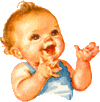 Задачи первого этапа обучения
Формирование активного и пассивного словаря
Формирование речевой активности
Методические приемы
Создание различных игровых ситуаций требующей различной реакции от ребенка
Развитие понимание речи 
Допускается использование звукокомплексов
Все речевые реакции подхватываются, поощряются, не исправляются первое время
Развитие  подражательной речевой деятельности 
Проводиться артикуляционная гимнастика в игровой форме
Второй этап
Цель: развитие словаря и фразовой речи
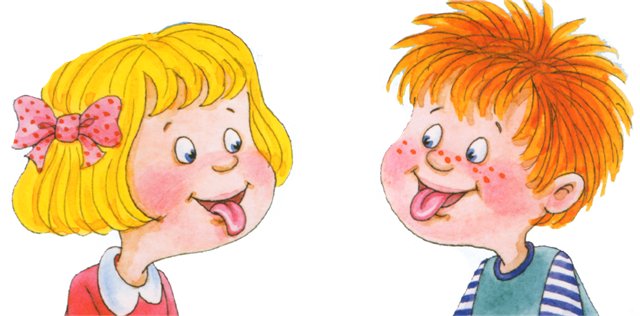 Задачи второго этапа обучения
Овладение правильным произношением и различением звуков, формирование ритмико-слоговой структуры слова
Интенсивная работа по развитию понимания речи, направленная на различения форм слова
Развитие 
элементарных форм устной речи на базе уточнения и расширения словарного запаса практического усвоения простых грамматических категорий
Систематическая работа по расширению пассивного и активного словаря
Развитие сознательного воспитания речи
Характеристика этапа
Словарь увеличивается в основном за счет выученных слов

Становятся часты различные искажения слов

Расширяется возможность правильного повторения некоторых звуков в изолированном звучании

С развитием словаря могут самостоятельно появляться новые звуки, но произношение всех звуков остается неустойчивым в слове и зависит от сложности слоговой структуры слова, от других звуков, входящих в слово

В конце этого этапа словарь начинает обогащаться быстрее, притом за счет самостоятельно появляющихся у ребенка слов на основе подражания речи окружающих

Слова часто употребляются самостоятельно, хотя не всегда к месту

На фоне всех описанных явлений все чаще отмечаются поиски артикуляции
Третий этап
Цель: формирование связной речи
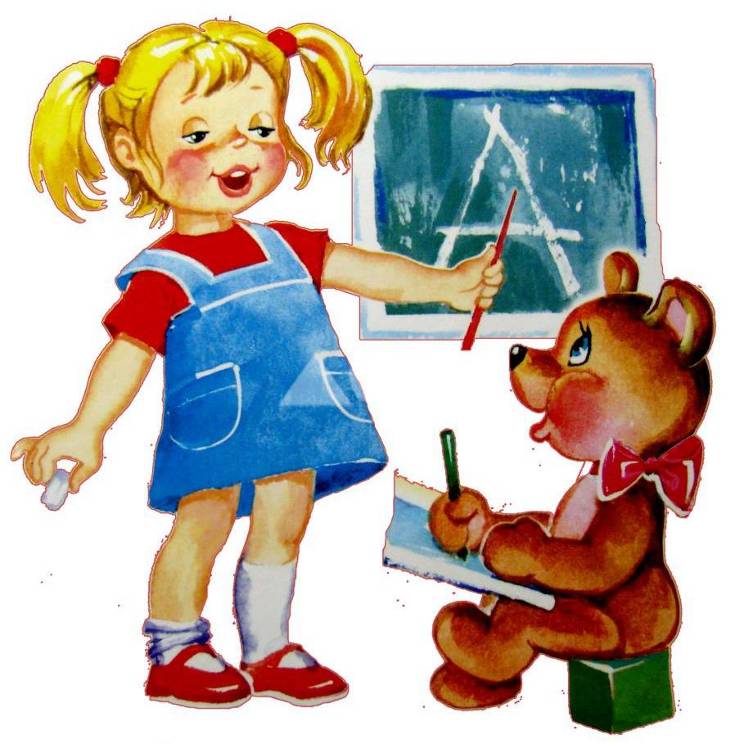 Задачи третьего этапа
Формирование фразовой речи на фоне усложнения словаря и структуры фразы 
Работа над развитием описательного рассказа
Работа над диалогом
Характеристика этапа
Характеризуется появлением фразы в речи ребенка
 У ребенка богатый словарный запас, парафазий становится меньше, они менее грубые
Звукопроизношение уточняется, остается смешение звуков
 В быту ребенок использует короткие фразы, при усложнении фразы появляются грубые аграмаматизмы
Методы и приемы работы
Отраженное повторение за педагогом фраз, выражений
Ответы на вопросы, дополнение предложений
Работа с деформированным текстом
Составление предложений по сюжетным картинкам
Заучивание легких стихотворений
Пересказ прослушанных рассказов, сказок
Индивидуальные коррекционно-развивающие занятия
Пособия, используемые на занятиях
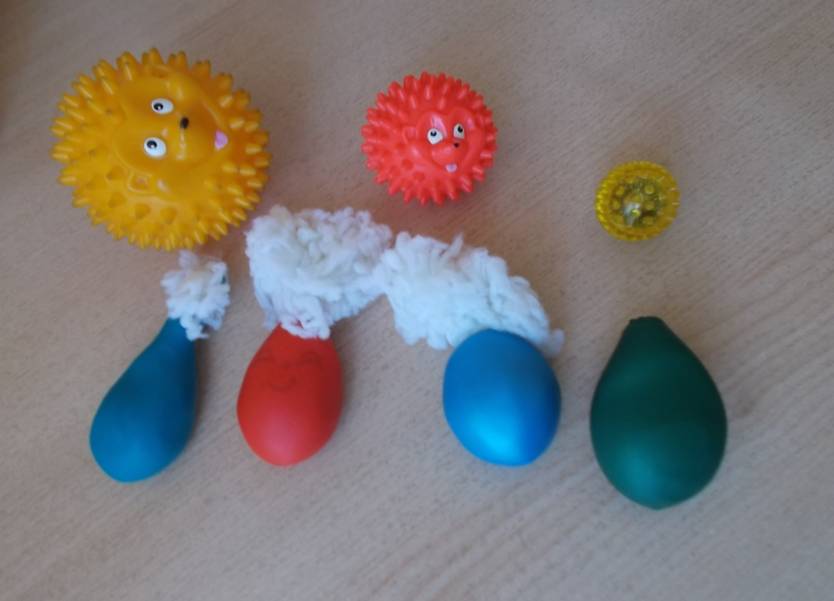 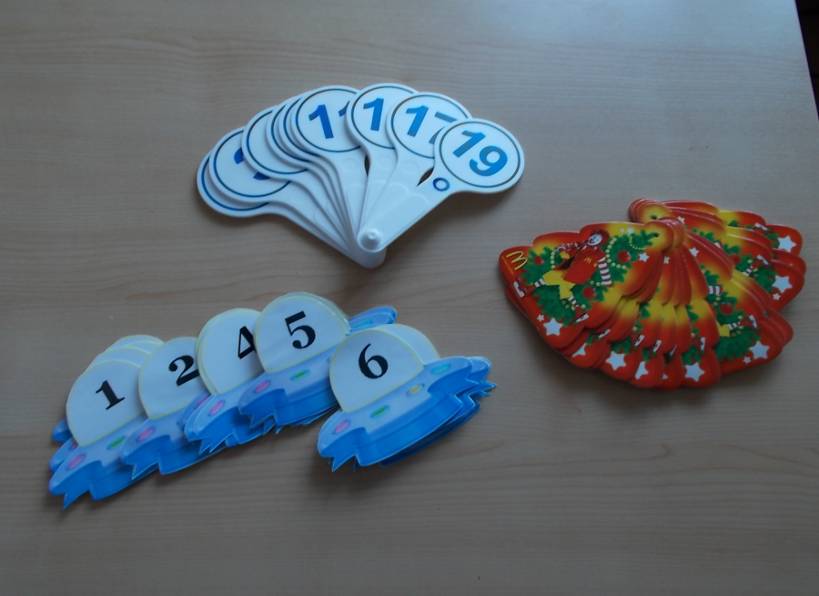 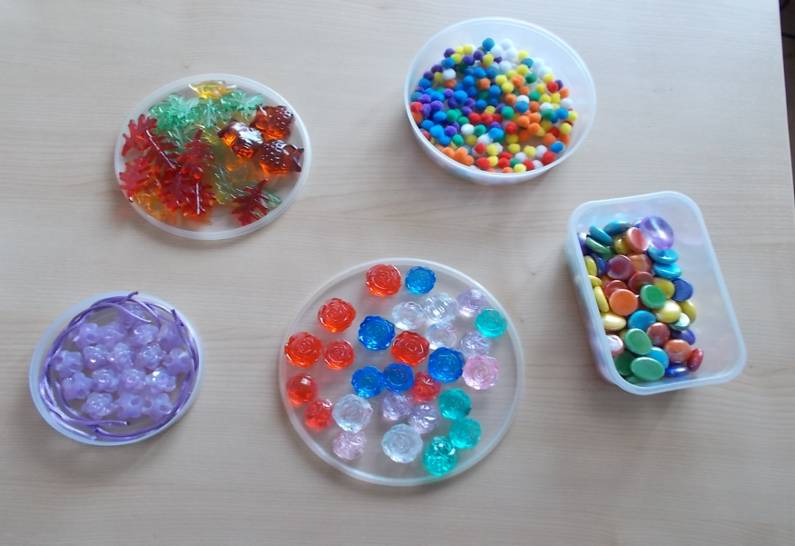 Сенсорные карточки
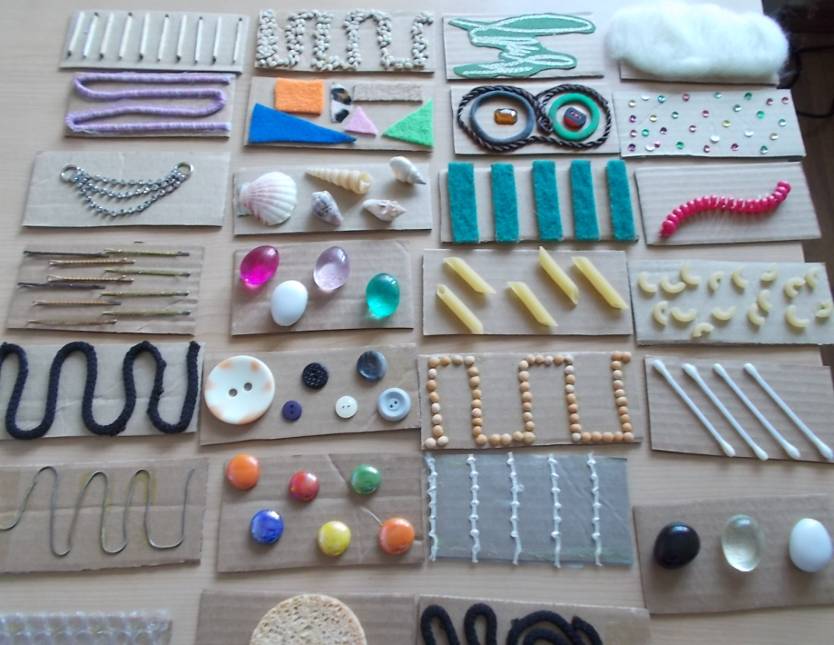 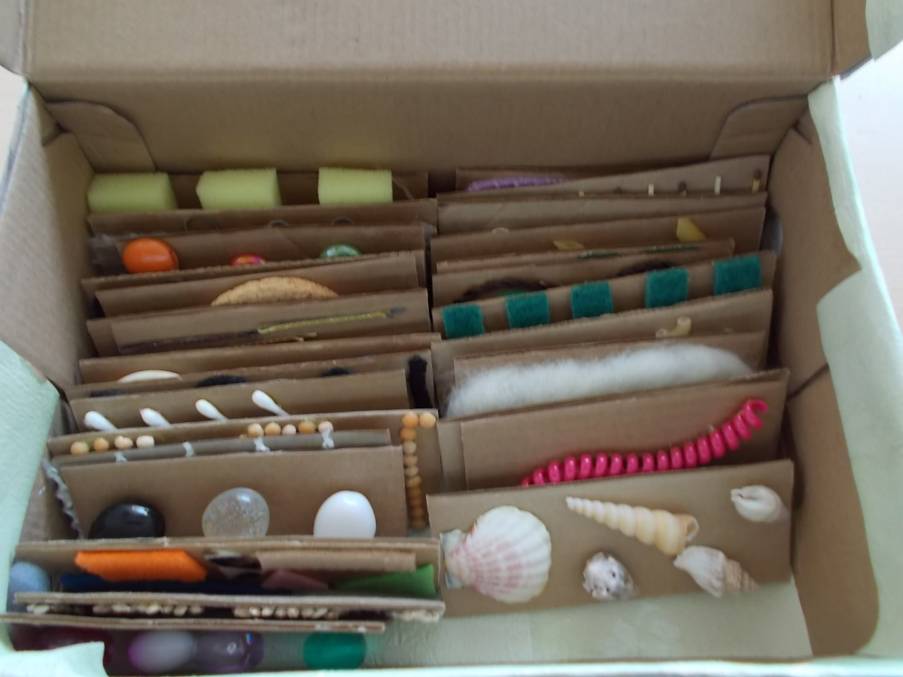 Сенсорная коробка «Весенний лес»
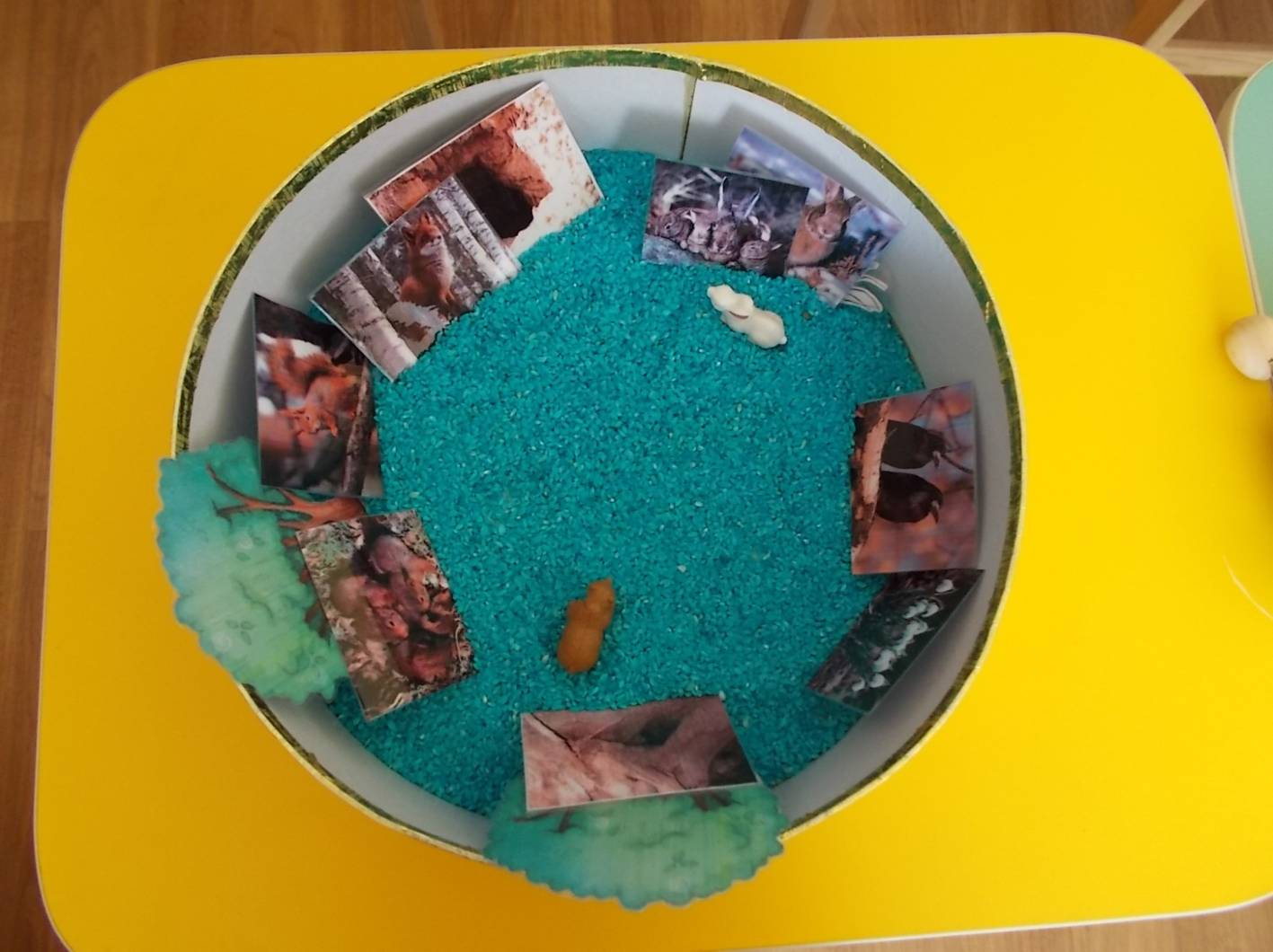 Речевой материал для активизации речи
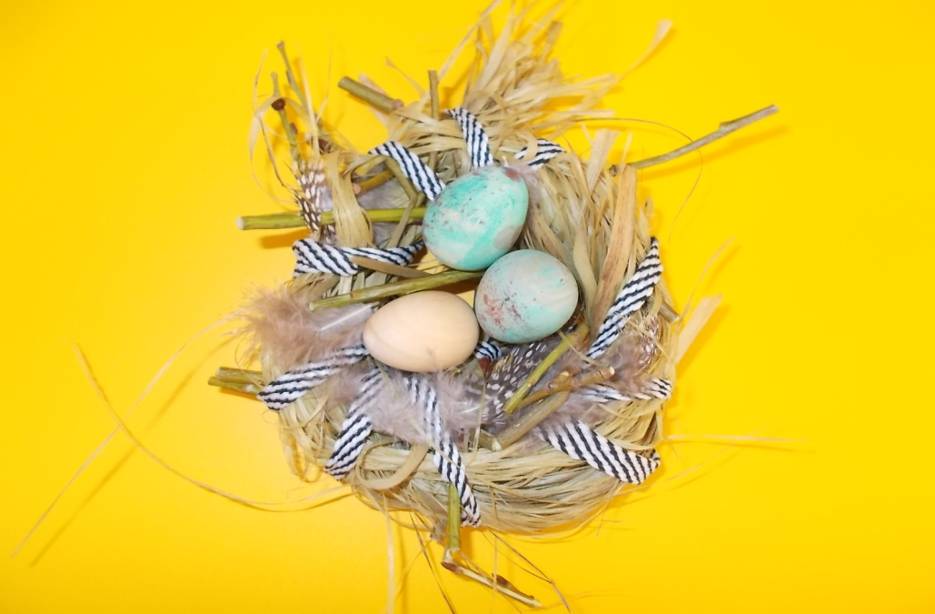 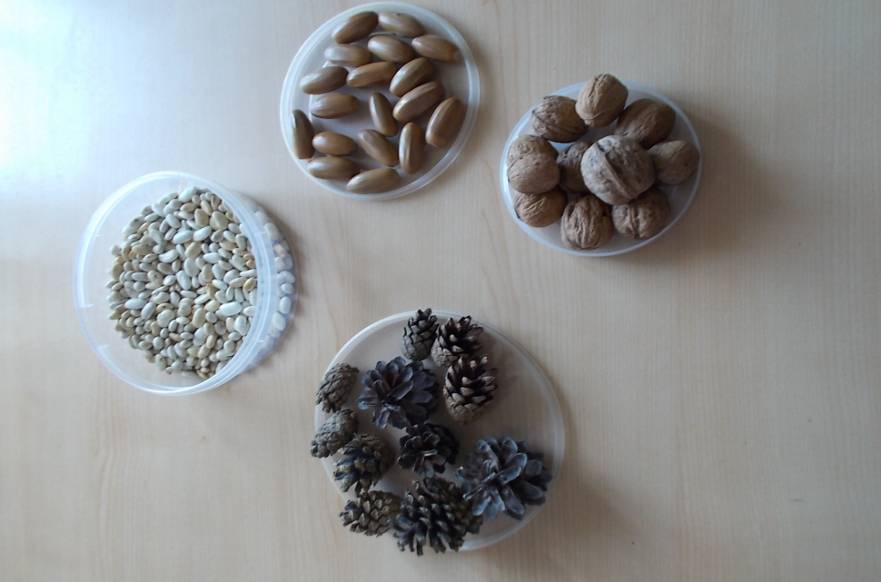 Дидактические игры
о
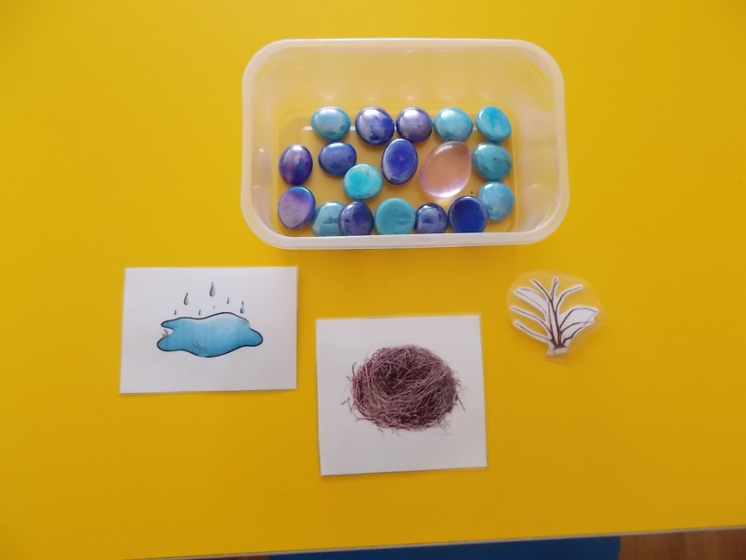 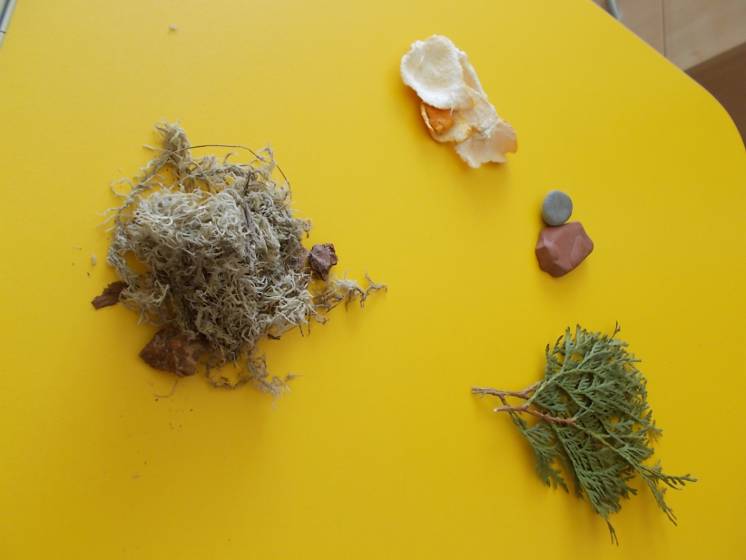 Выкладывание визуальных рядов из предметов и камушков «марблс»
Игра «Ароматные находки»
Занятие с родителями
СПАСИБО ЗА ВНИМАНИЕ !